CWIC Status ReportYonsook Enloeyonsook.k.enloe@nasa.gov WGISS-43April 5, 2017
WGISS
Science/Theme clients
GEOSS clients
WGISS Connected Data Assets
CWIC
FedEO
IDN
Technical supports
WGISS Connected Assets System Level Team
CWIC Mechanism
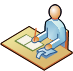 CWIC data partners
Open
Search
CSW
CWIC
Heterogeneous 
protocols
IDN/CWIC CSW 2-step search
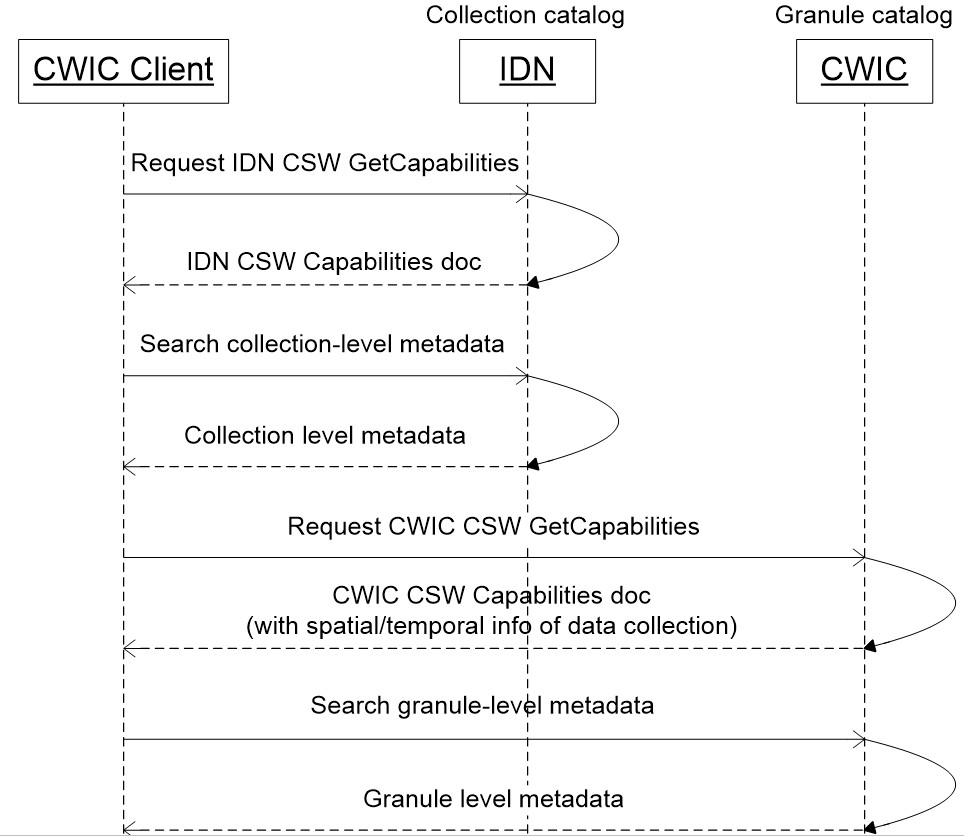 Collection level search
Request IDN CSW GetCapabilities
Search collection-level metadata 
in IDN (through CSW)
Return pointer to CWIC OSDD

Granule level search
Request CWIC CSW GetCapabilities
Search granule-level metadata 
in CWIC (through CSW)
4
IDN/CWIC CSW 2-step search
CWIC CSW GetCapabilities
CWIC CSW 
Capabilities doc
Service Identification
Basic information about CWIC catalog service
ServiceProvider
Contact information of CWIC catalog service
Supported 
CSW Operations
List of of supported CSW operations 
(e.g., GetRecords)
List of of supported queryables of catalog search
(e.g., spatial, temporal and logic operator)
Supported queryables
Metadata (id, spatial footprint, temporal extent) 
of archived datasets in CWIC
Supported datasets
5
IDN/CWIC OpenSearch 2-Step Search
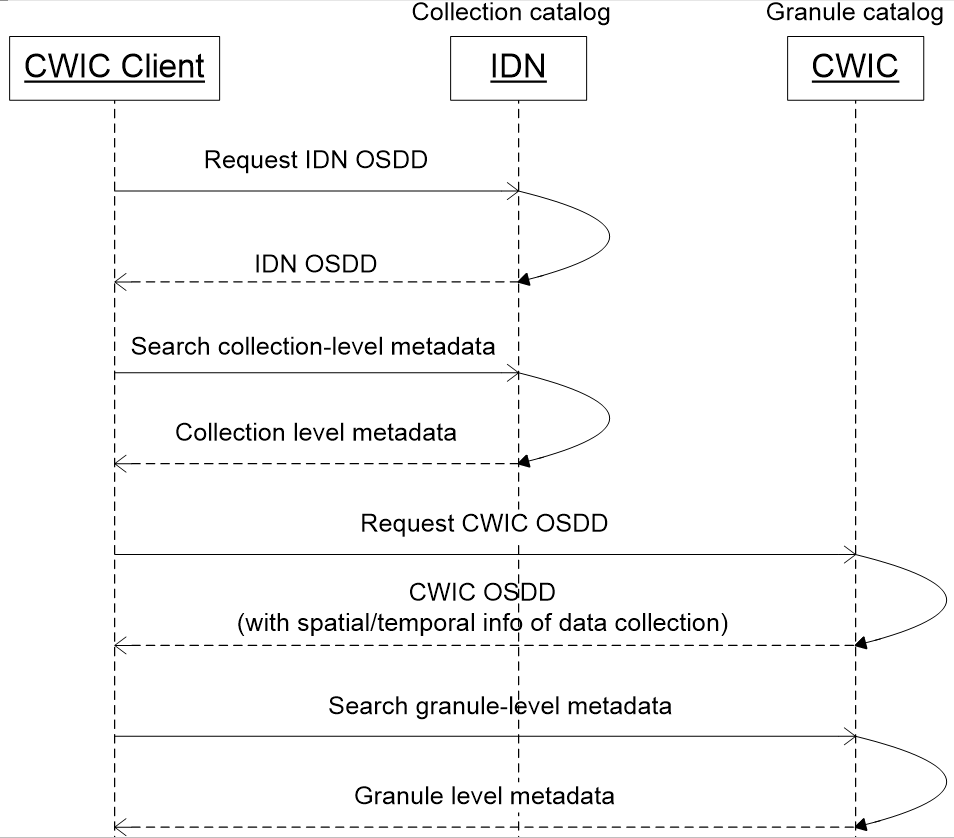 Collection level search
Request IDN OSDD
Search collection-level metadata 
in IDN (through OpenSearch)
Granule level search
Request CWIC OSDD
Search granule-level metadata 
in CWIC (through OpenSearch)
6
IDN/CWIC OpenSearch 2-Step Search
CWIC OSDD
CWIC OSDD
OpenSearch 
service metadata
Basic metadata about CWIC OpenSearch service
OpenSearch 
request template
Request template for searching granules with constraints 
(id, spatial and temporal constraints)
Request template for searching a single granule by identifier
General OSDD
OSDD with generic information (e.g., template) about how to search granule
metadata through CWIC OpenSearch
Dataset specific OSDD
OSDD with dataset specific information (e.g., pre-populated id, spatial and temporal info)
about how to search granule metadata of a specific dataset through CWIC OpenSearch
7
Identifying Data Providers from Dataset Identifiers
Where to send the search request?
CWIC client searches for granules from CWIC using the CMR Concept ID or the IDN Entry ID to identify the dataset
CWIC identifies the data provider to which the request is to be dispatched based on the dataset identifier provided
CWIC has an internal mapping table for CMR Concept-id/Entry ID   native dataset ID
CWIC uses the data provider’s native dataset ID in the granule search request, not necessarily the  dataset identifier provided by the client
What Metadata is Returned in Search Response?
Responses Dublin Core or ISO-19115 (CSW) or Atom (OpenSearch)
 Collection contact information
Granule identifier information
Granule temporal extent
Granule spatial extent
Browse image links
Download/order links
Data Provider Protocols and Requirements
As a mediator, CWIC’s capabilities of querying and returning response rely exclusively on the native protocol supported by data providers. 

To be better integrated with CWIC, data provider inventory systems are expected to meet the following requirements:
Query by dataset identifier
Spatial/temporal query
Support pagination
Support returning essential metadata info 
Exception handling
Data Provider Protocols and Requirements
Requirements of exception handling
Data provider remote inventory system should indicate errors and return exception status through either application level (e.g. CSW exception response) or generic protocol level (e.g. HTTP status code)
Dataset Identifier Changes
Collection searches to IDN/CMR CSW Capabilities will give correct identifiers for dataset queries
Collection searches to IDN/CMR OpenSearch OSDD will give correct identifiers for dataset queries
Cached (or locally stored) identifiers or DIFs should be updated to ensure valid dataset queries
Recommended to use CMR concept-ids when at all possible
Some IDN EntryIDs have changed
Version numbers added to previous EntryIDs
Could cause problems for GEO CSW clients which have cached old identifiers
Adding CWIC Datasets
Publishing new CWIC datasets through four stages
CWIC/ IDN(CMR) synchronization
CWIC/ IDN(CMR) synch in a big picture
IDN
Migration
Remote repository
Synchronize
CMR
Testing
Remote repository
CWIC
…
Tagging
Remote repository
Daily
CWIC Data Partners
Welcoming new CWIC data partners
CWIC Data Partner Guide documents (CSW, OpenSearch) on CWIC page on WGISS website
CWIC Team will provide technical support for new and current partners
Operational Data Partners revising their internal systems
INPE implementing OpenSearch
NOAA have re-implemented their system for GHRSST and will use this system for NCEI data; 
While new partners still working on 1.0
AOE still working to connect 3 data centers 
Australia (CSIRO, GA, BoM)
CWIC  Data Partners
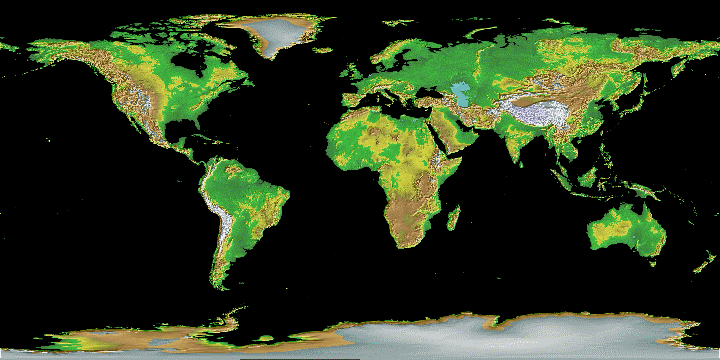 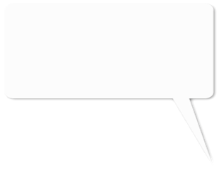 CCMEO
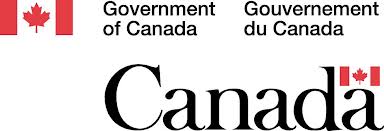 AOE
AOE
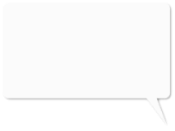 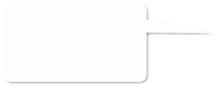 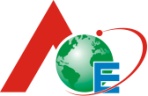 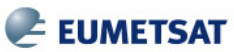 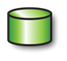 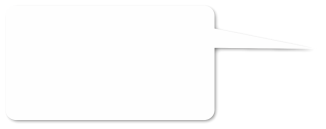 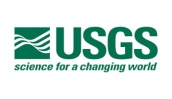 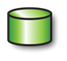 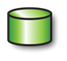 USGS
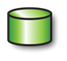 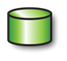 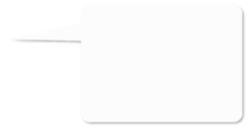 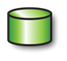 NASA
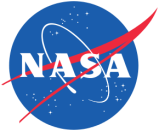 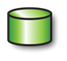 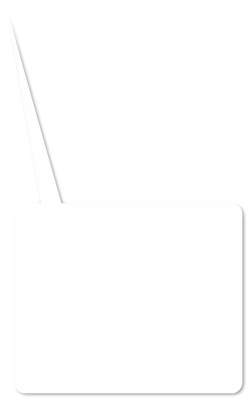 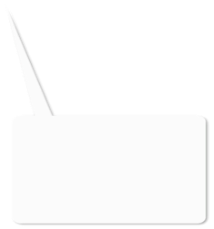 NOAA
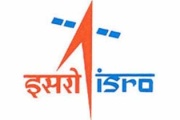 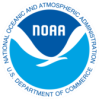 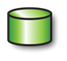 ISRO
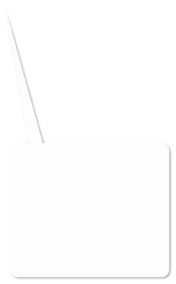 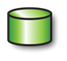 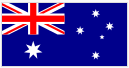 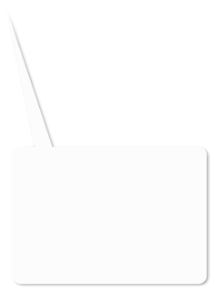 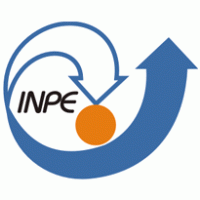 INPE
GA/BoM
CSIRO
CWIC Client Partners
Welcoming new CWIC client partners
CWIC Client Partner Guide documents (CSW, OpenSearch) on CWIC page on WGISS website
CWIC team will provide technical support for new client partners

Earthdata Search Tool   https://search.earthdata.gov
Collection/Granule search for all CWIC data
Open source 
COVE Tool (Radarsat2, CBERS4, ResourceSat-2)
GEODAB, GEO Portal, ……..
CWIC Metrics
On the WGISS Connected Data Assets webpage, detailed CWIC metrics are frequently updated

Summary metrics
4329 collections are CWIC enabled
With 284+ million granules 

Detailed list of datasets for each provider listed
Access to each dataset tested regularly